вокальнАя и инструментальная музыка.
ВОКАЛЬНАЯ МУЗЫКА — это
музыка для пения.

музыка, в которой голос главенствует или равноправен с инструментами, с сопровождением или 
a cappella.
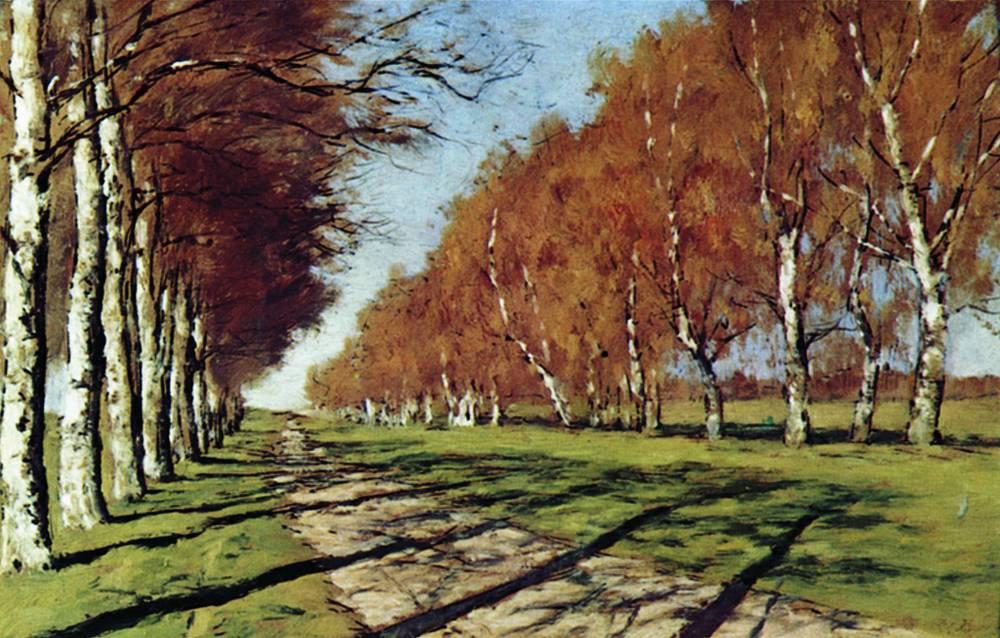 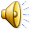 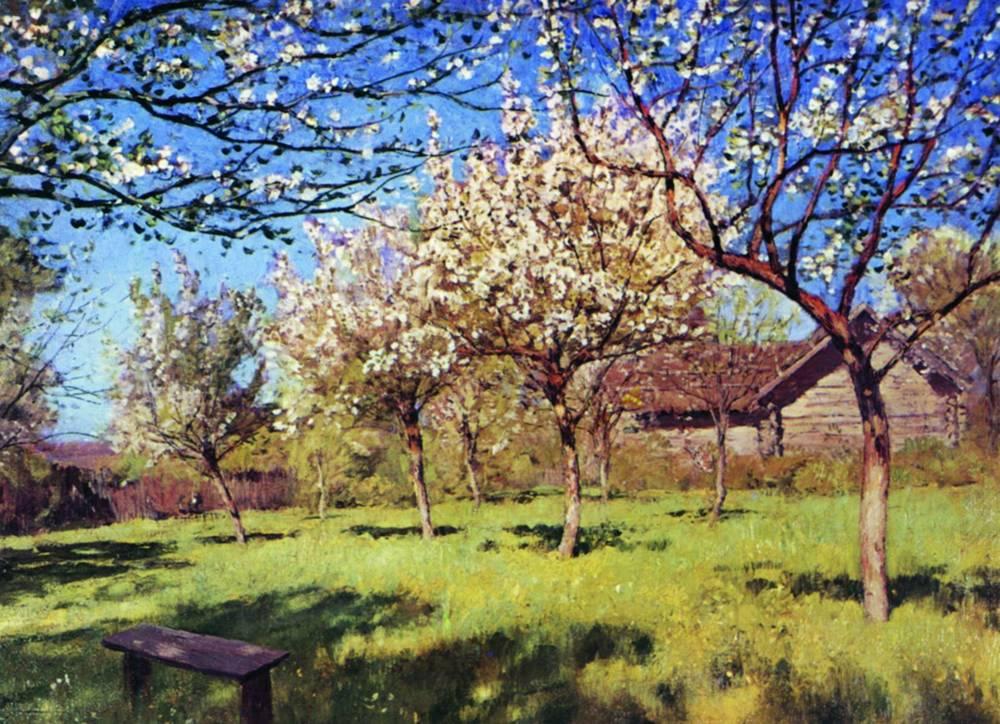 РОМАНС - это
вокальное сочинение, написанное для голоса с инструментальным сопровождением, на небольшое стихотворение лирического содержания.
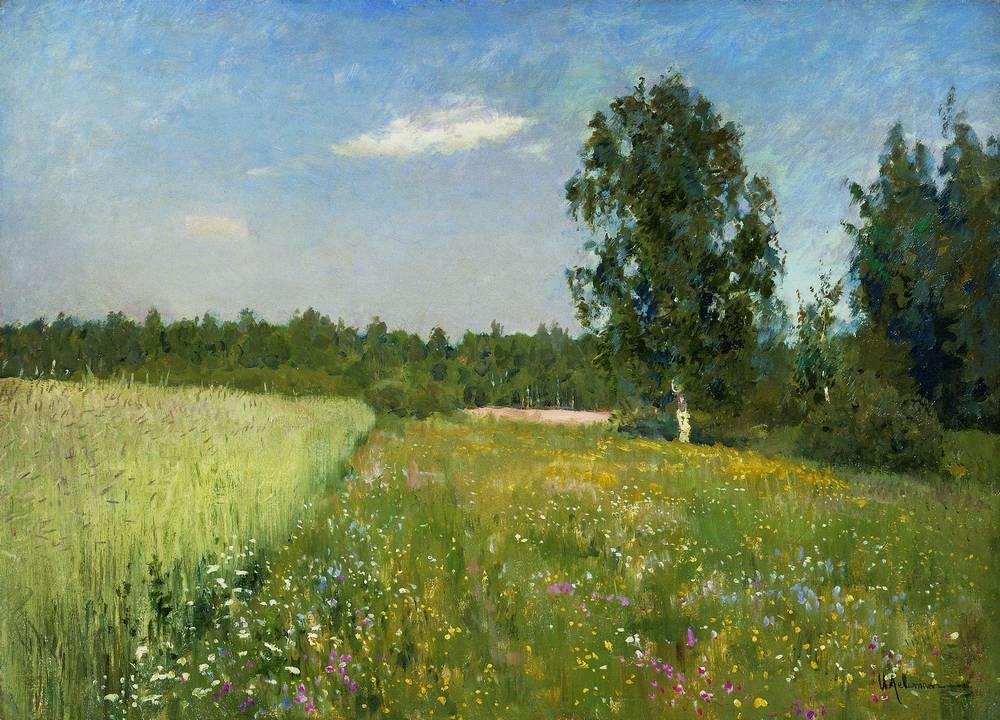 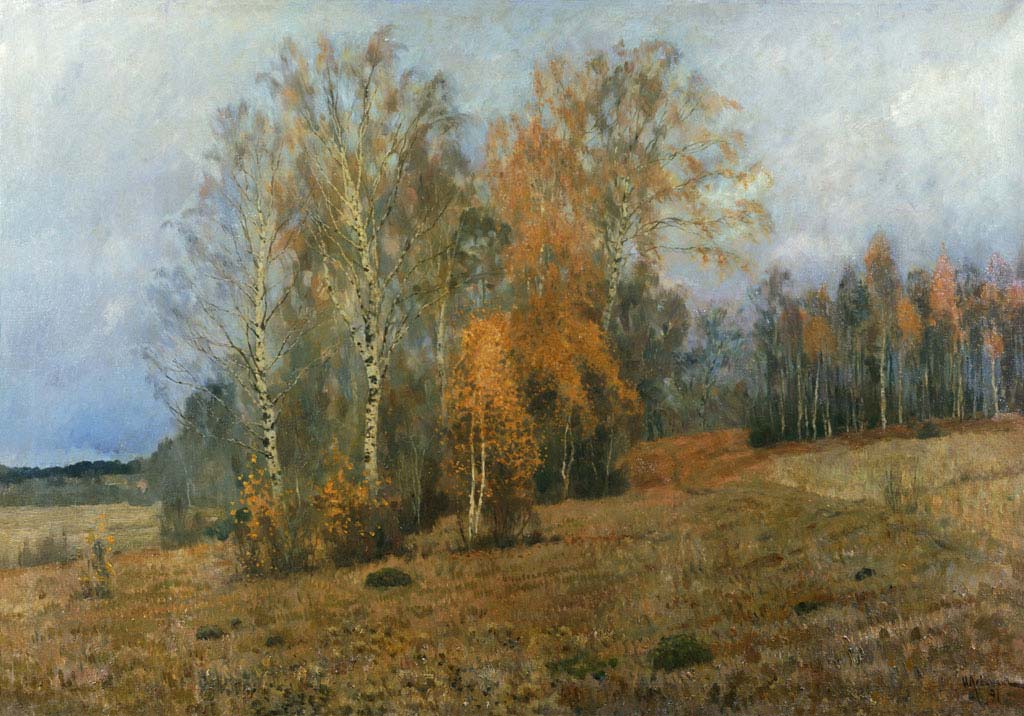 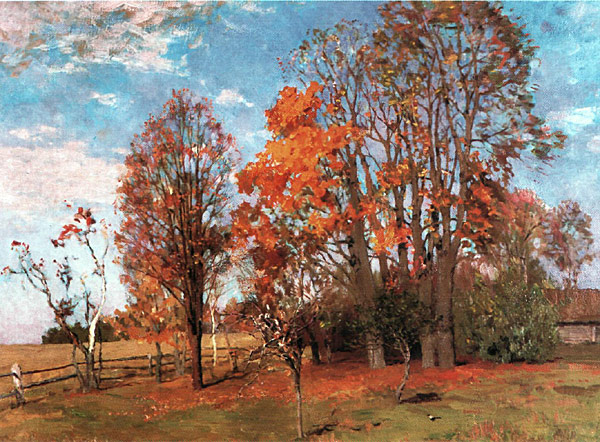 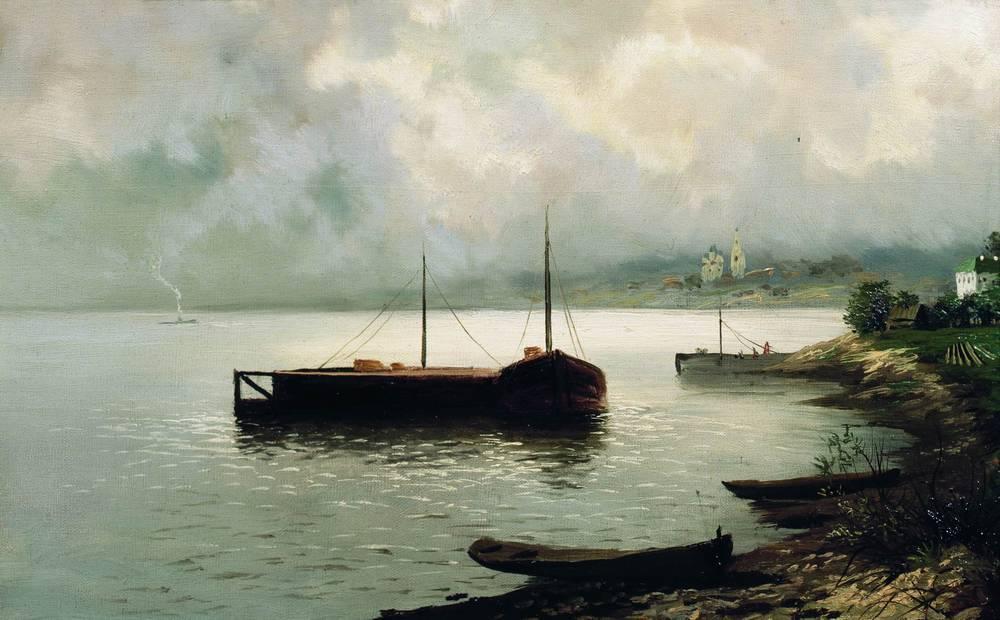 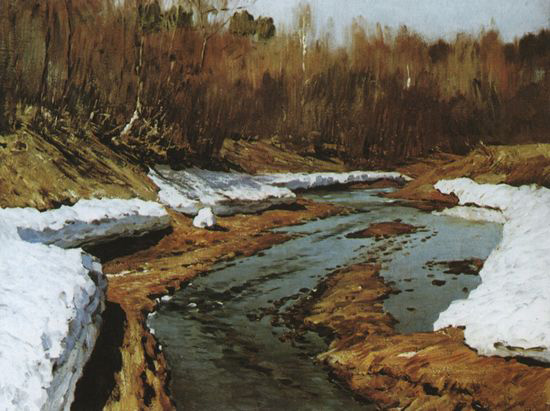 Песня без слов – это небольшие инструментальные пьесы
 лирического характера
Феликс  Мендельсон (1809-1847)
Песня венецианского гондольера
Из фортепианного цикла «Песни без слов»
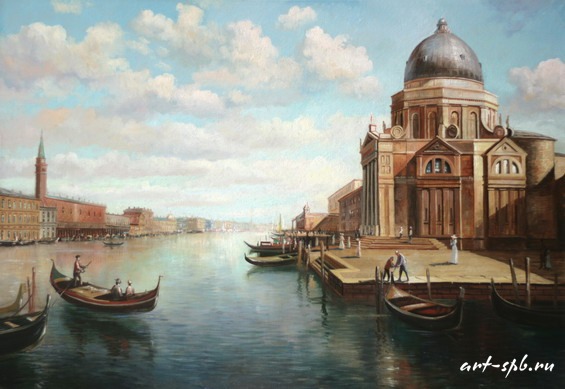 БАРКАРОЛАэтим поэтичным, красивым словом называют музыкальный жанр, происхождение которого связано с песнями на воде (от итал. barkarola).
ВОКАЛЬНЫЕ
ИНСТРУМЕНТАЛЬНЫЕ
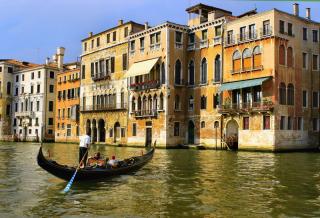 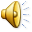 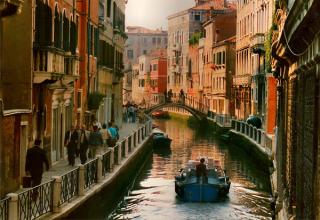 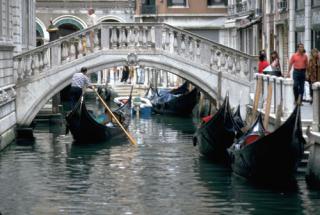 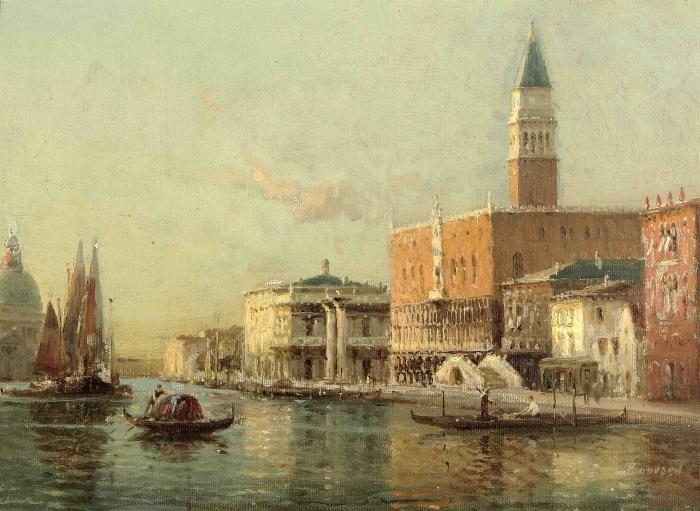 БАРКАРОЛА - род инструментального или вокального произведения мелодического характера в медленном темпе, связанное с изображением катания на лодке.
от итальянского barka , что означает лодка. А итальянский глагол rollare означает испытывать бортовую качку. Таким образом, БАРКАРОЛА – качающаяся лодка.
«Вокализ»    Сергей  Рахманинов(1873-1943)
Вокали́з 
(от лат. vocalis — звучащий, поющий) — музыкальное произведение для голоса без слов.
ВОКАЛИЗ
РОМАНС
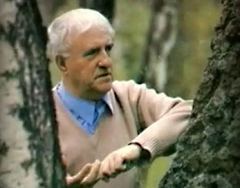 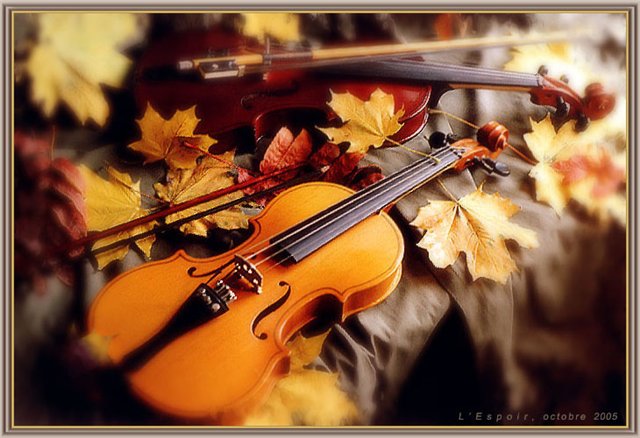